DH Clinics: Dutch librarians’ tour of DH
Michiel Cock, Ben Companjen, Lotte Wilms
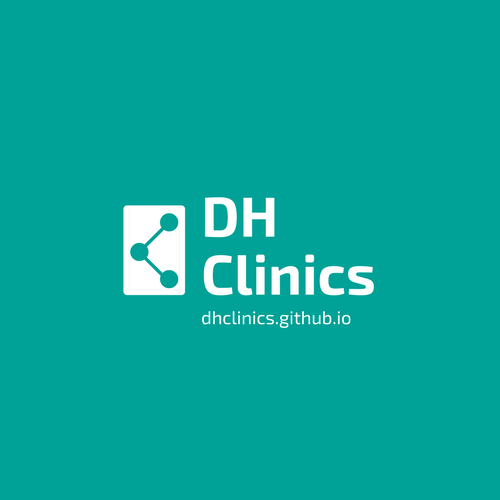 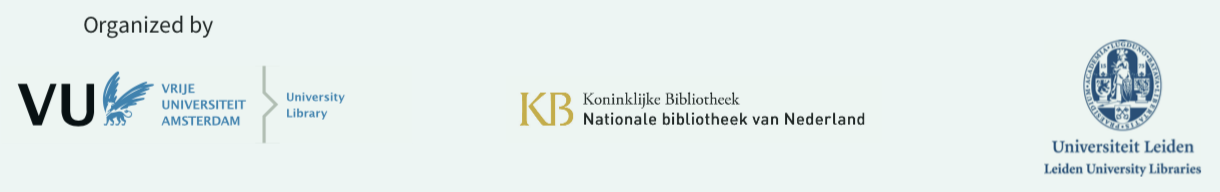 Aims
To have basic knowledge of DH to engage with researchers and students
To identify remaining gaps in knowledge or skills that they could address by self-directed learning
To (possibly) automate their daily library work 

To build a network of Dutch librarians working in DH
Program
http://doi.org/10.5281/zenodo.846289
Participants
Series
75-80 participants, 156 participations
University libraries, National Library, museums, research institutes, archives, libraries of universities of applied sciences

Follow-up
27 participants
Evaluation: questions (1)
how well did the clinic match your expectations?
how well could you understand the lectures?
if you participated in the workshop: was the pace of the workshop: too low, just right, too high?
Evaluation: questions (2)
how much did the workshop contribute to you being able to apply the topics covered in your work?
what overall grade would you give to this DH Clinic?
Evaluation: results
positive about the clinics matching expectations and understanding of lectures
generally participants did not feel that the workshop helped them in their daily work
overall grade for each clinic ~8 (out of 10)
General questionnaire: results (1)
the combination of theoretical and practical modules
workshops were hands-on instead of just demonstration/discussion
lectures given by DH practitioners
General questionnaire: results (2)
what does DH mean for libraries?
how to support DH research and education?

participate in more sessions: rerun?

networking opportunities: varied answers
Impact
'DH Clinics' for the archival sector
Topics & teaching materials
Format

Succesful grant application
Policy papers
Museum: use of LOD
Solution for datacleaning problem
Lessons learned
Location
Follow-up event
Network
Continuation
Conclusion
Broadened the interest in and knowledge of DH
A lot of active work is needed to further develop expertise and the network of librarians